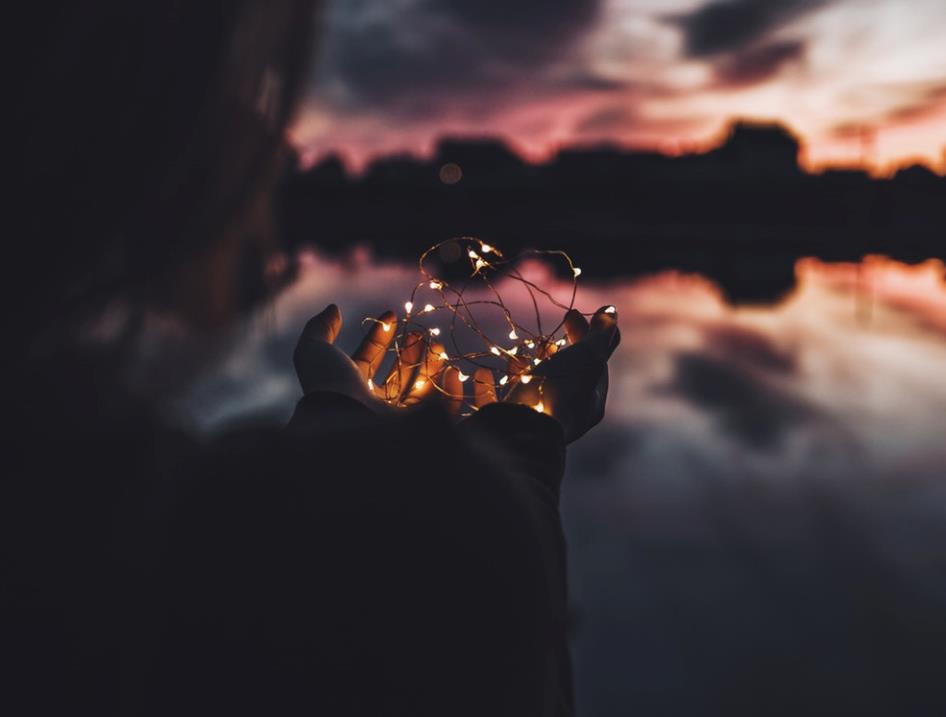 ETE2019. június 05.
Energia- és klímapolitikai stratégiaalkotás és tervezésTiszta, okos és megfizethető energia
Kádár Andrea Beatrix
Energetikáért felelős helyettes államtitkár
Globális energiapiaci átalakulás
Forrás: IEA,  WEO (2018) - Új politikai forgatókönyv szerinti projekció
Integrált energia- és klímapolitikai stratégiaalkotás elemei, 2019
Új Nemzeti Energiastratégia megalkotása
Második Nemzeti Éghajlatváltozási Stratégiaelfogadásával Éghajlatváltozási Cselekvési Tervkidolgozása
Nemzeti Energia- és Klímaterv (NEKT)véglegesítése
Tiszta Energia Csomag átültetése
Támogató konzultatív testületek
Energetikai Innovációs Tanács
Új NES-hez kapcsolódó munkacsoportok
Szakpolitikai terv az új MFF-hez (programozás)
Az új Nemzeti Energiastratégia Magyarország Nemzeti Energia- és Klímatervéhez szorosan kapcsolódik 
A NEKT tervezete 2019. januárjában került benyújtásra az Európai Bizottság felé
A végleges terv benyújtásának határideje: 2019. december 31.
3
Az új Nemzeti Energiastratégia víziója: tiszta, okos és megfizethető energia
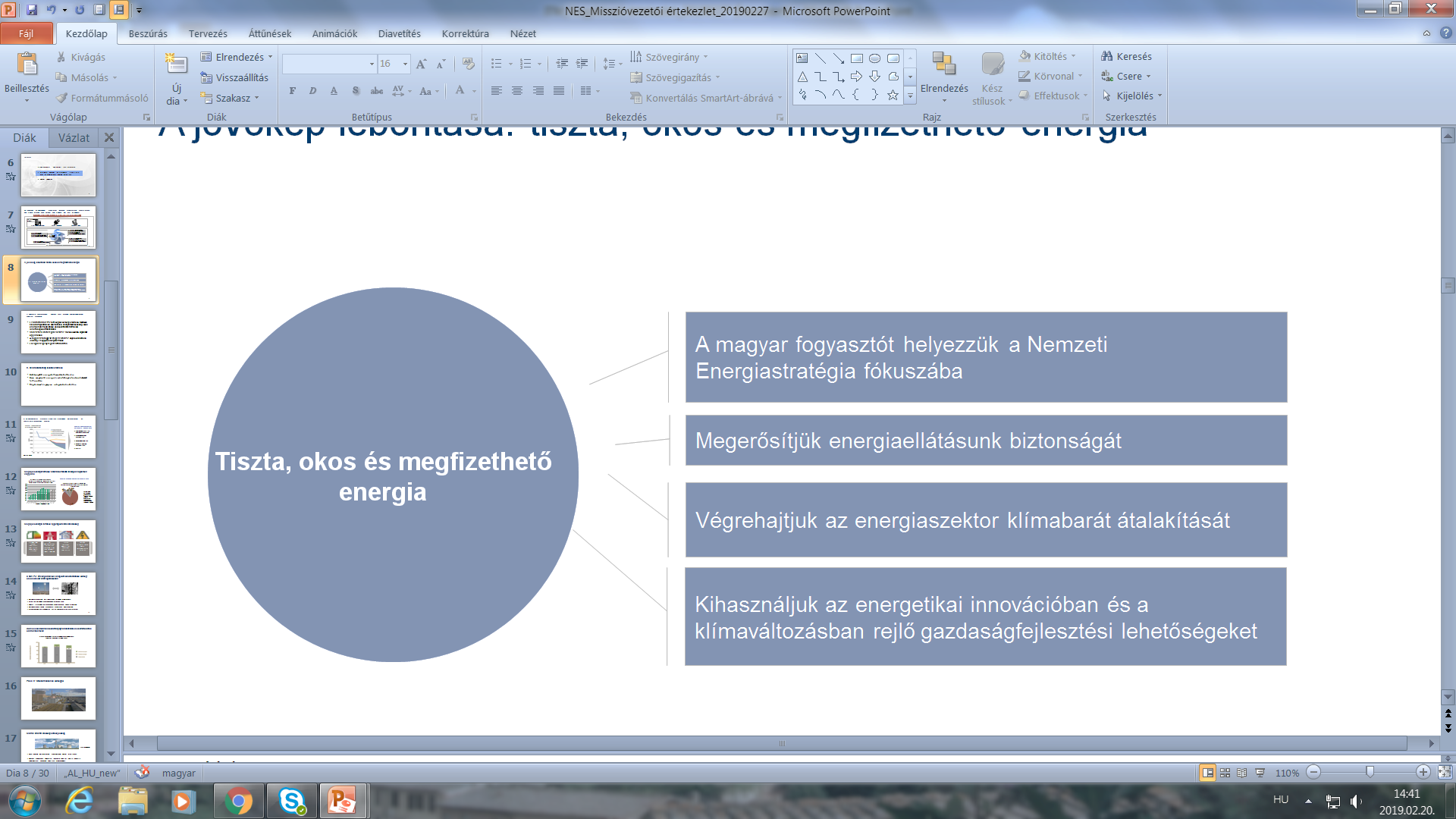 4
1. Fogyasztó kulcsszerepben: alacsony rezsi, erősödő energiafüggetlenség, választási szabadság
Fenntartható rezsi: termékpiaci verseny erősítése,  takarékos hálózatfejlesztés és üzemeltetés, energiatakarékosság, okos energetikai megoldások és decentralizált termelési lehetőségek kihasználása



A fogyasztó függetlenségét erősítése: saját célra történő „háztáji” megújuló energiatermelés

Energiaszegénység visszaszorítása
Választási lehetőségek erősítése: mérés okosítás, digitalizált ügyintézés
5
2. Ellátásbiztonság további erősítése
Hatékonyabb energiafelhasználás ösztönzése

Hazai megújuló energia és szénhidrogén forrásaink 
    növekvő felhasználása

Régiós áram- és gázpiaci integrációnk erősítése
2019 kiemelt feladat: 2020-21. évi gázellátás
6
Ellátásbiztonság a földgázszektorban 1.
Az FGSZ Zrt. és az MGT Zrt. Nagynyomású földgázszállító vezetékei
Hálózatfejlesztések
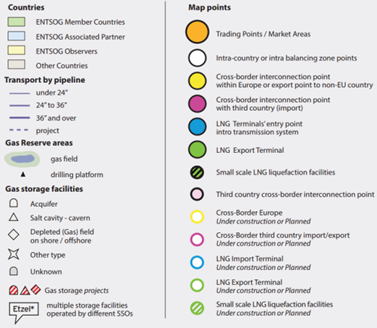 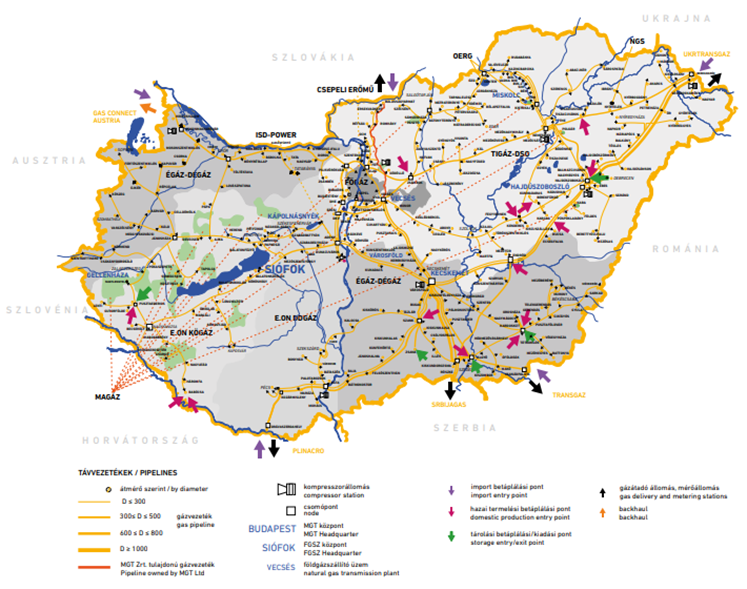 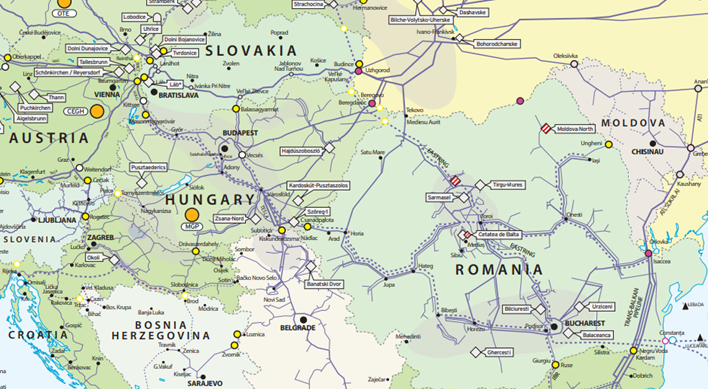 Forrás: ENSOG
Forrás: MEKH
7
Ellátásbiztonság a földgázszektorban 2.
Bányászati koncessziók
Szénhidrogén koncessziók (2013-2018)
Geotermikus koncessziók (2013-2018)
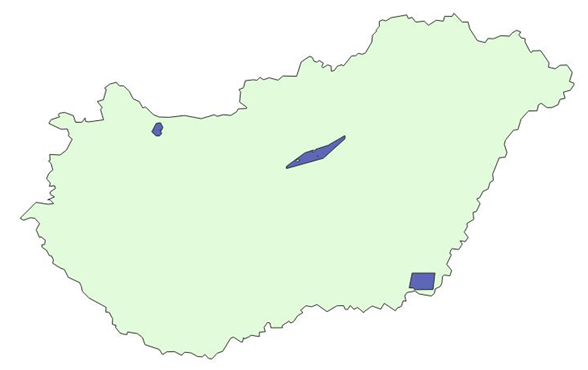 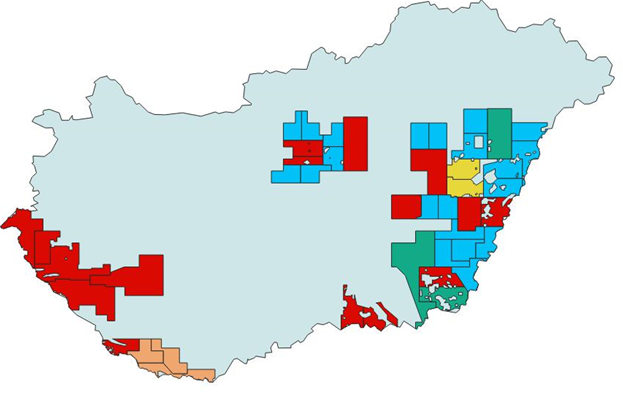 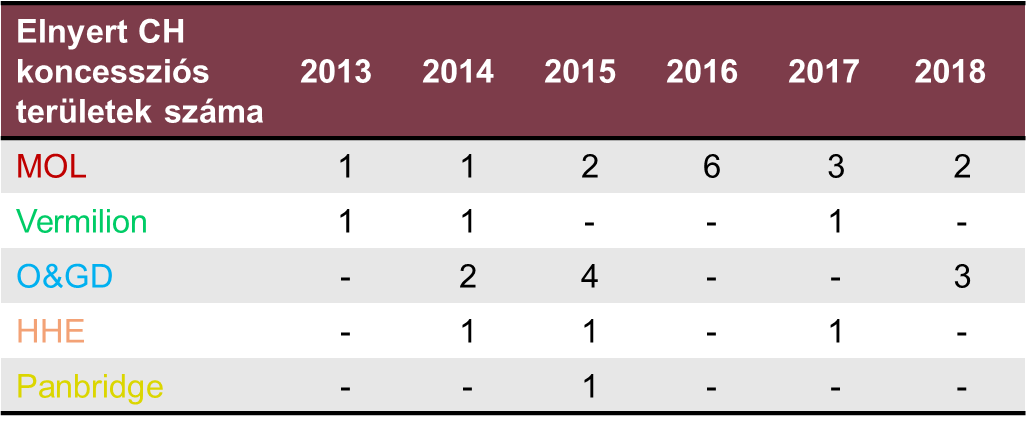 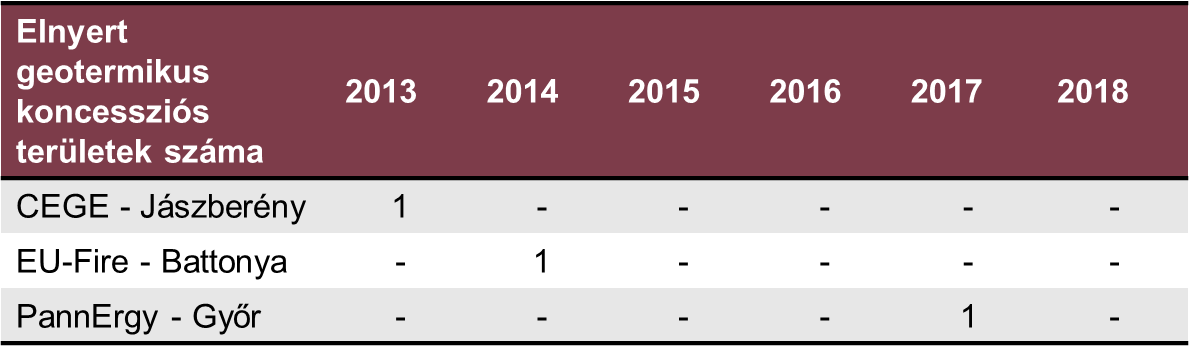 8
3. Az energiaszektor klímabarát átalakítása – pótlólagos ellátásbiztonsági és fenntartható rezsihasznok mentén
Magyar üvegházhatásúgáz-kibocsátási pályák 2050-ig
Előzetes ÜHG-csökkentési cél 2030-ra: legalább 40%




Közlekedészöldítés
Nukleáris energia hasznosítása
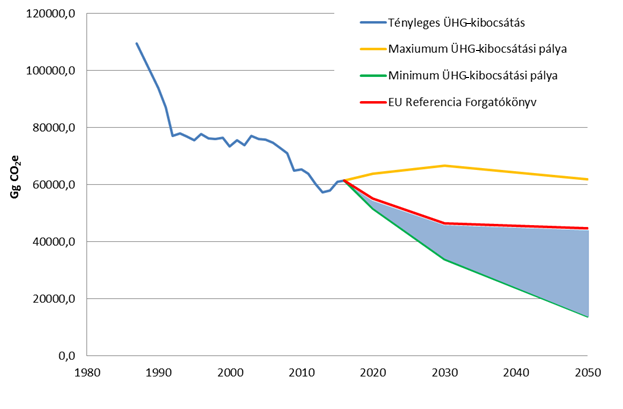 Energiamegtakarítás, energiahatékonyság
Megújulóenergia- hasznosítás
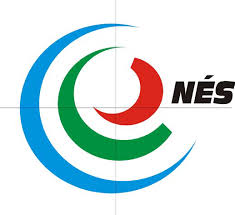 9
Forrás: NÉS-2
Nemzeti Energia- és Klímaterv tervezetFő számszerűsített célok és az ezeket támogató fontosabb intézkedések
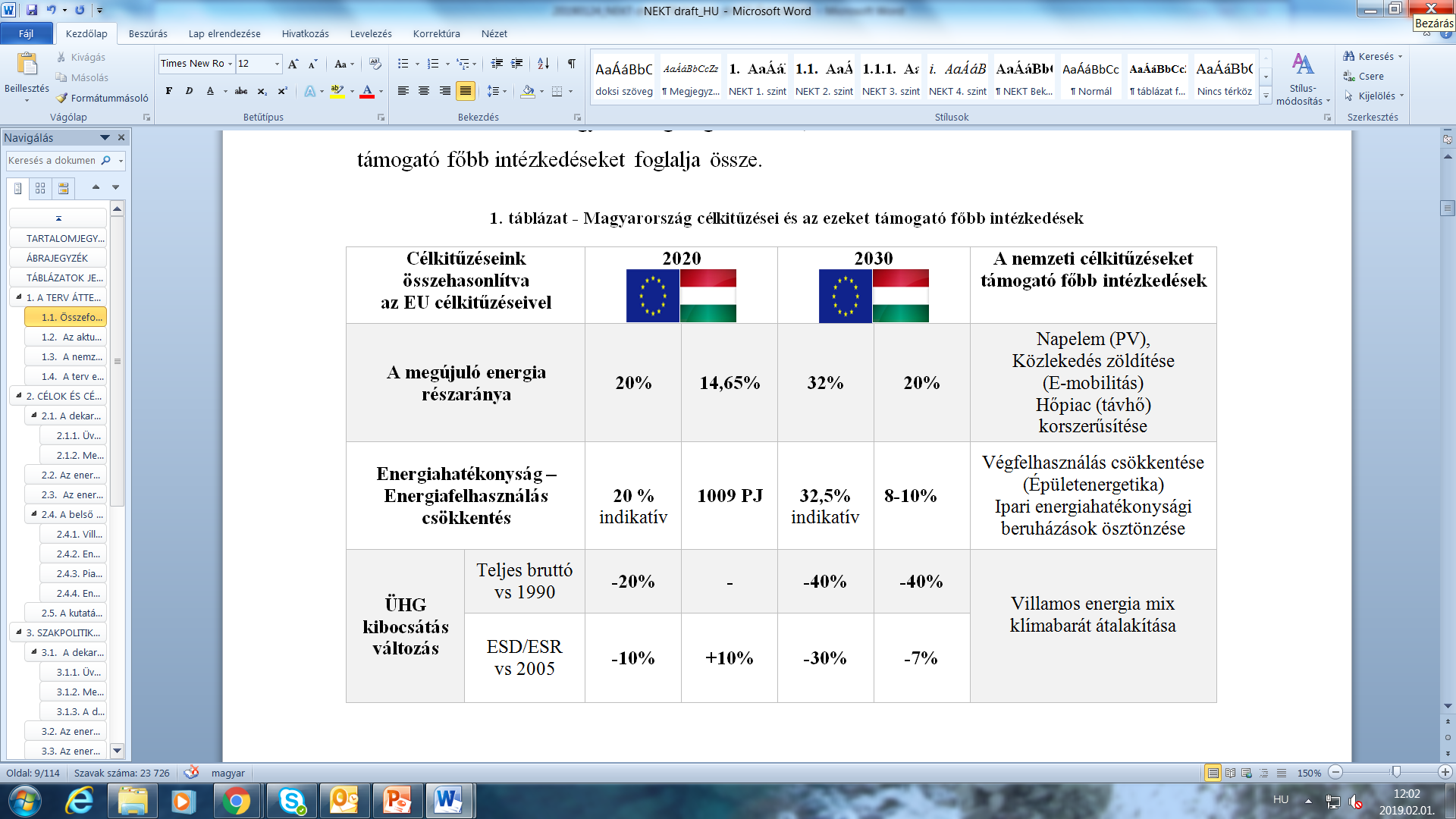 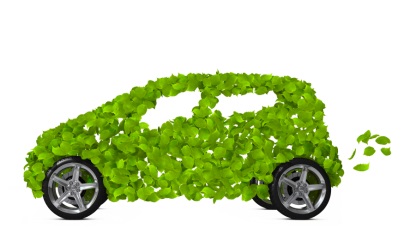 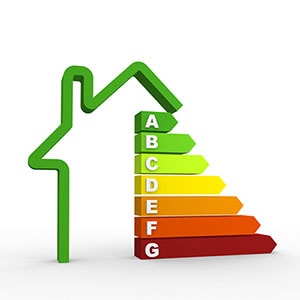 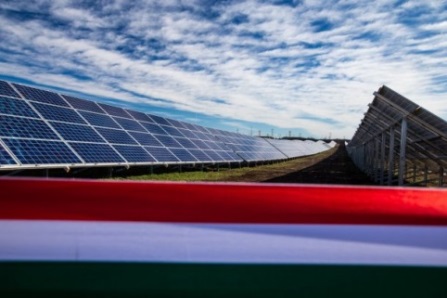 10
Modernizációs projekt igények előzetes felmérése
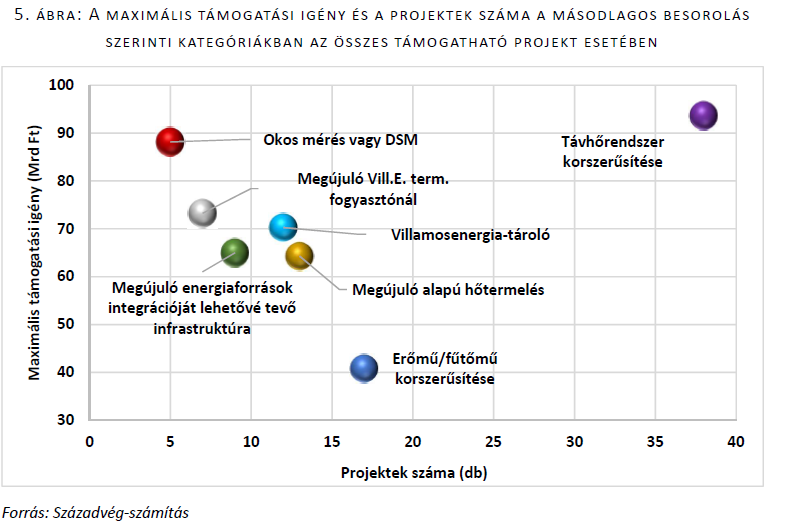 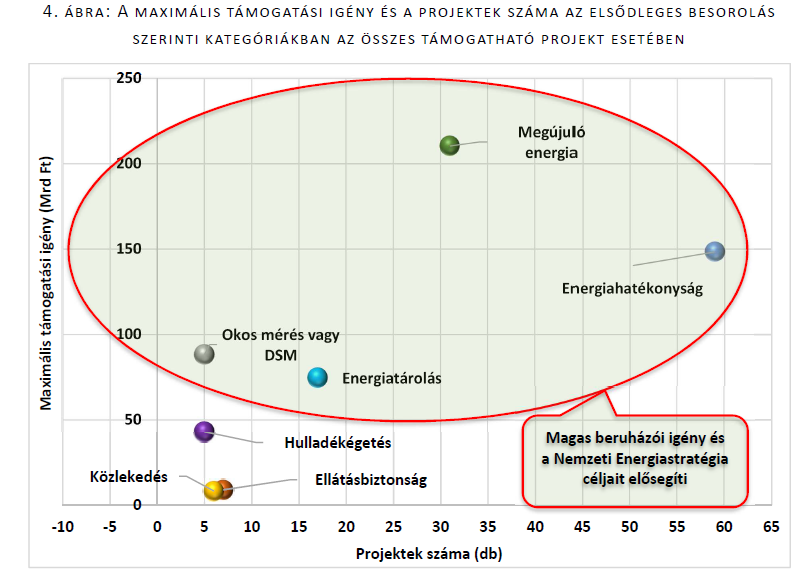 11
Forrás: Századvég
Épületenergetika
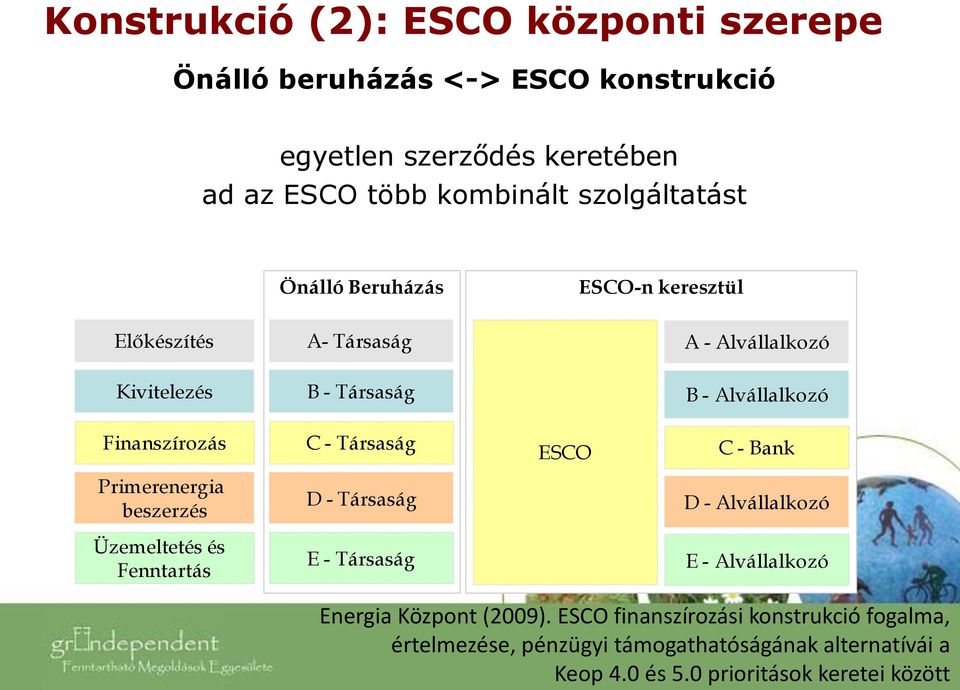 Nagy volumenű ESCO középületekre
„Kádárkocka” program
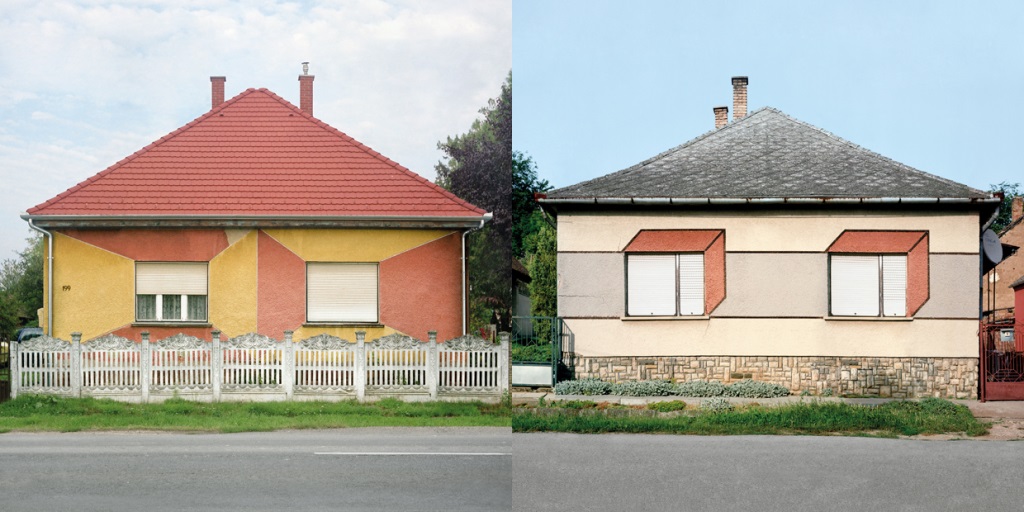 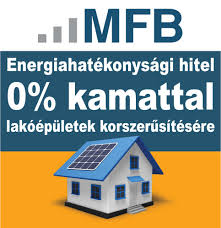 Kedvezményes hitel lakóépület korszerűsítésre
12
Közlekedészöldítés
A közlekedési energiafogyasztás előrejelzése
A közlekedés szén-dioxid-kibocsátásának előrejelzése
13
13
Forrás: Századvég
Hatékony távhő
A távhőtermelés összetételének előrejelzése - WEM
A távhőtermelés összetételének előrejelzése - WAM
32,0
32,0
30,1
29,6
14
Forrás: Századvég
Megújuló villamosenergia-termelés
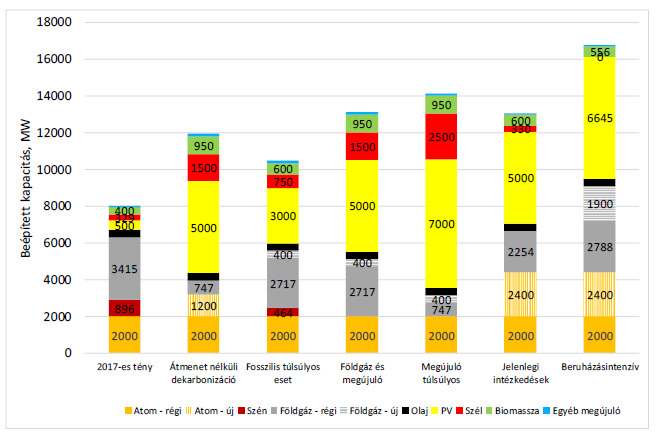 Kapacitás mix,  2030
15
Forrás: NEKT, REKK
Mezőgazdasági biometán-hasznosítás
A REFERENCIÁN TÚL A MEGÚJULÓK PENETRÁCIÓJA KÜLÖNBÖZŐ TÁMOGATÁSI SZINT MELLETT
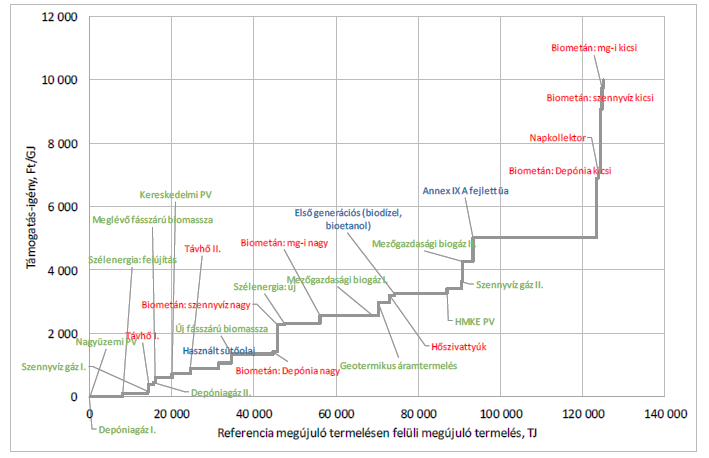 Hálózatba táplálás

Gázinfrastruktúra kihasználásának növelése
*: A zöld szín az áramszektort, a piros a hőszektort, míg a kék a közlekedési szektort jelöli
**: A nyilak minden esetben az adott technológia „kezdetét” jelölik, azaz a tőle jobbra lévő szakasz jelöli az adott erőforrás penetrációját
16
Forrás: REKK
4. Energetikai innováció és gazdaságfejlesztés     Energetikai Innovációs Tanács
Alapítás: 2018. október 2.

Cél:
rendszeres konzultációs fórum működtetése 
az energetikai innovációs lehetőségek feltérképezése
hazai energetikai innovációs potenciál hatékonyabb kihasználása
gazdaságfejlesztés elérése az energetikai innováció által
 2019. március végéig szakpolitikai javaslatcsomag összeállítása 
     (szabályozás, finanszírozás, oktatási-kutatási programok, pilot-projektek)

Tagok:
ágazat szereplői, vállalatok, szolgáltatók
szakmai és tudományos partnerek
hatóságok, minisztériumok szakértői

EIT munkacsoportok:
Rendszerirányítási és hálózati oldali rugalmasság 
Változó fogyasztói igények 
Energiatárolási technológiák
Megújuló alapú energiatermelés
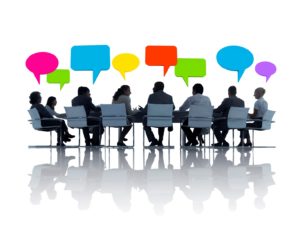 Nem konvencionális szénhidrogén-kitermelési technológiák
Nukleáris termelés innovációs környezete
Energiahatékonyság
17
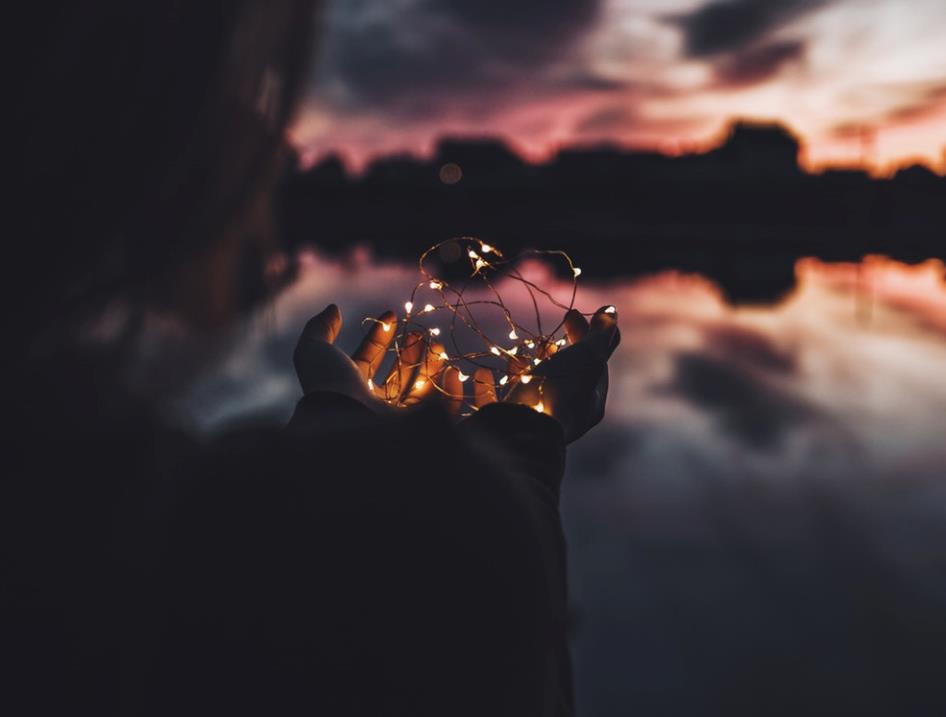 Köszönöm a megtisztelő figyelmet!